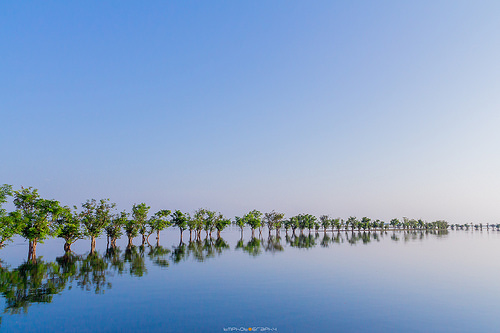 স্বাগতম
শিক্ষক পরিচিতি
নাম                 : রিংকু চক্রবর্তী।
পদবী               : সহকারী শিক্ষক। 
প্রতিষ্ঠানের নাম   : উত্তর কুশিয়ারা মাধ্যমিক বিদ্যালয়,
                        ফেঞ্চুগঞ্জ, সিলেট।
মোবাইল নং       : 01728-034848।
ই-মেইল            : ringkuro@gmail.com
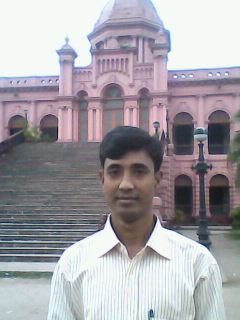 পাঠ পরিচিতি
শ্রেণি                 : 9ম, শাখা - ক । 
বিষয়                : বিজ্ঞান । 
অধ্যায়ের নাম      : জীবনের জন্য পানি। 
সময়                 : 40 মিনিট। 
শিক্ষার্থী সংখ্যা     : 10৩ জন।
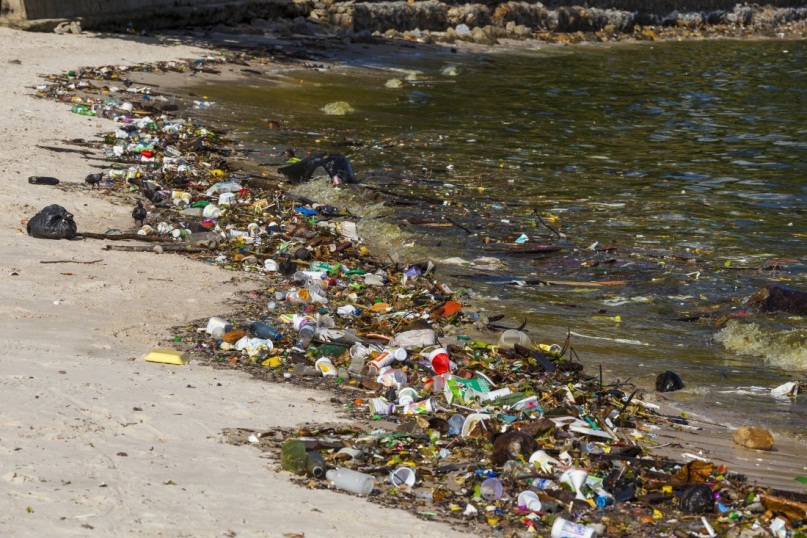 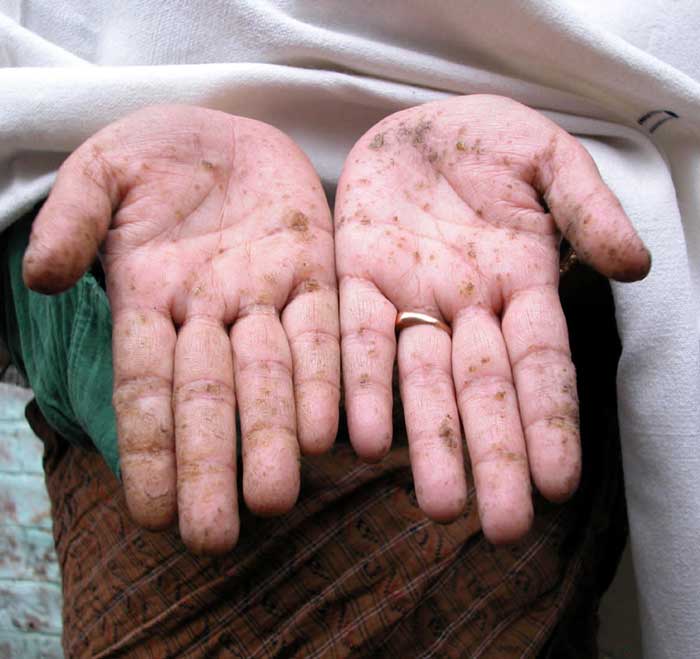 আজকের পাঠ
পানি দূষণের উৎস ও এর ক্ষতিকর প্রভাব
শিখনফল
এ পাঠ শেষে শিক্ষার্থীরা ---
১। পানি দূষণের উৎস কি কি তা বলতে পারবে।
২। কিভাবে পানি দূষিত হয় তা বর্ণনা করতে     পারবে। 
৩। পানি দূষণের ক্ষতিকর প্রভাব ব্যাখ্যা করতে পারবে।
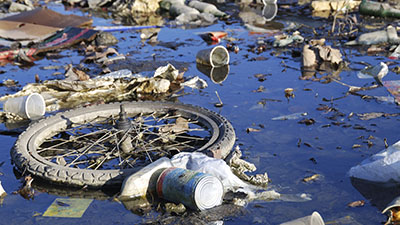 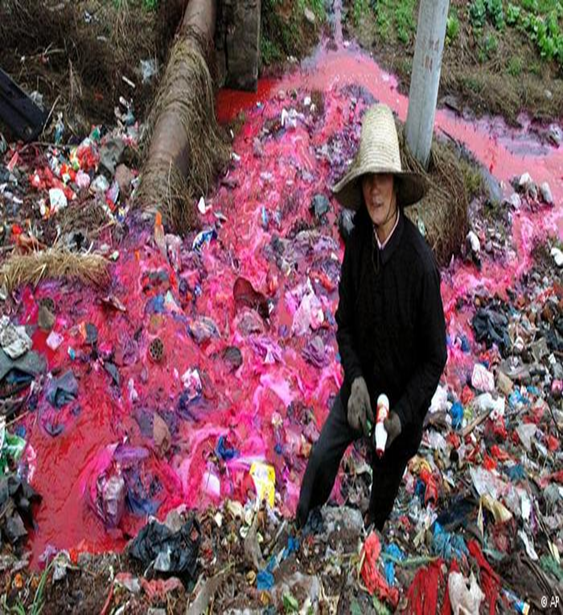 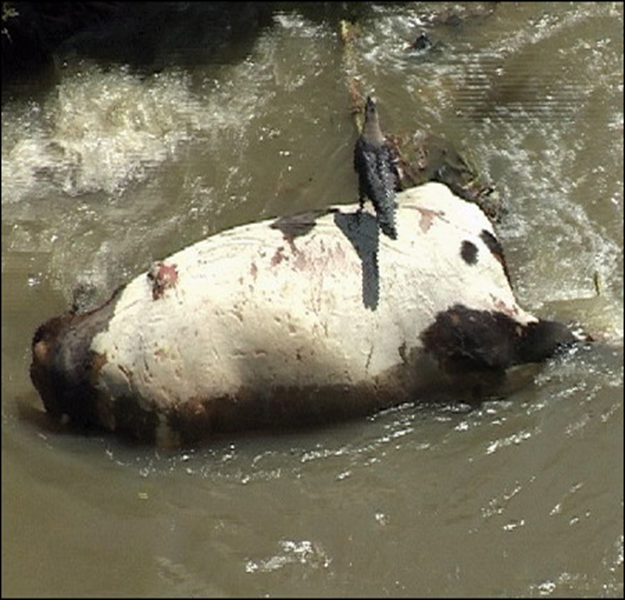 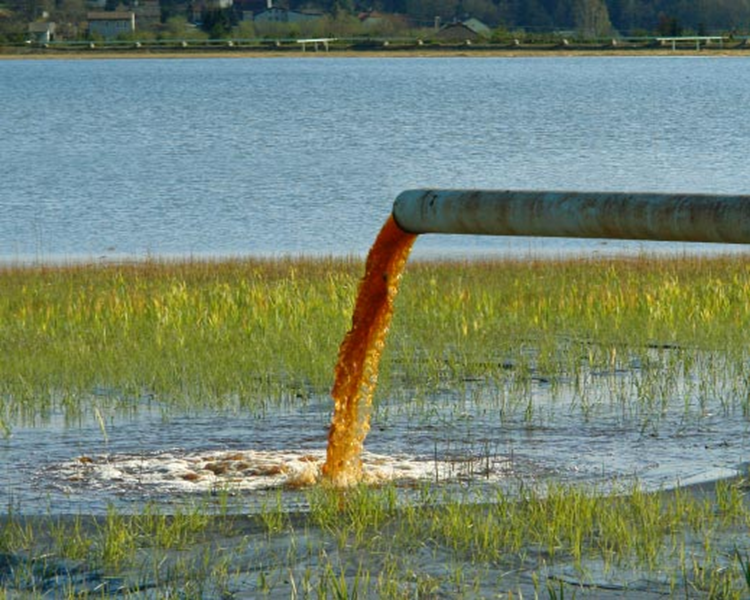 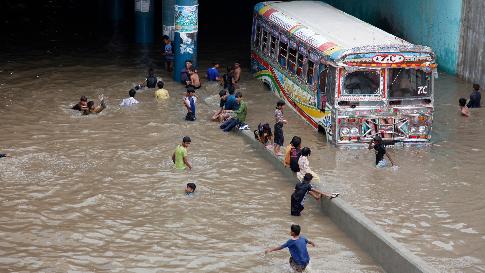 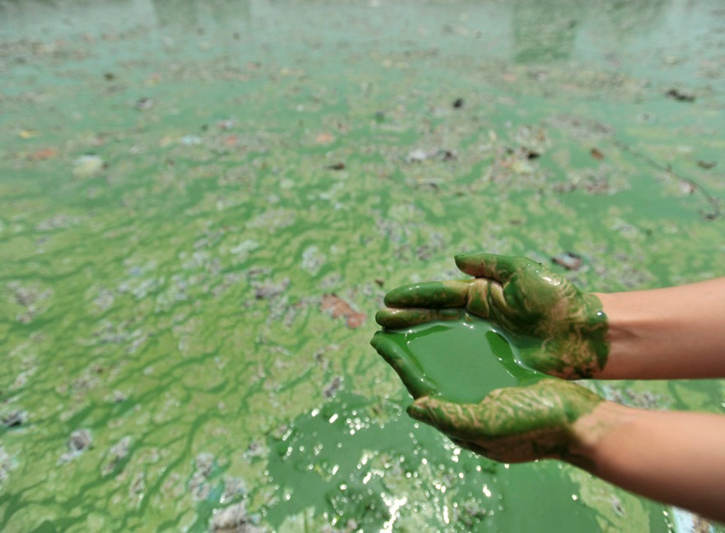 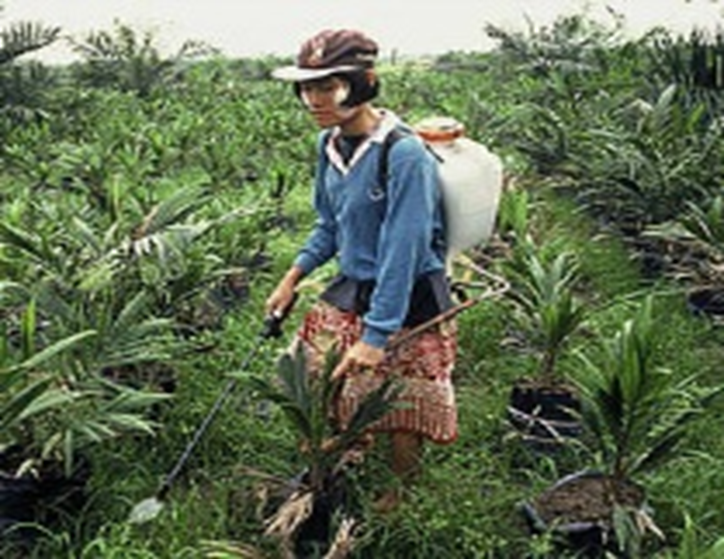 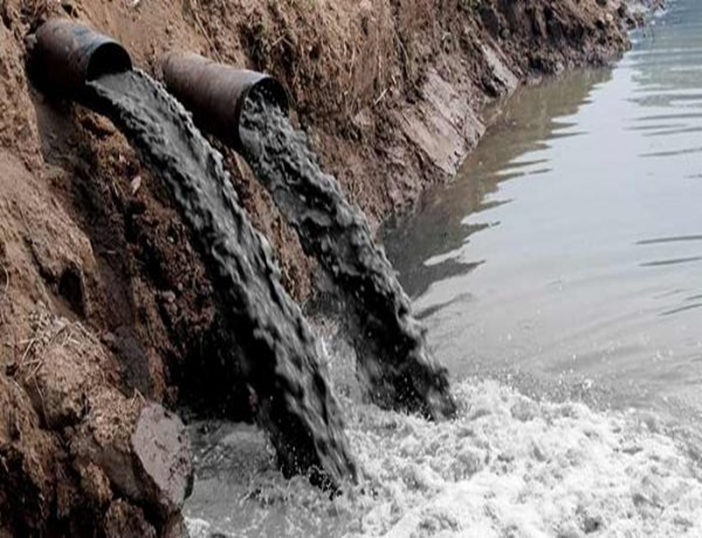 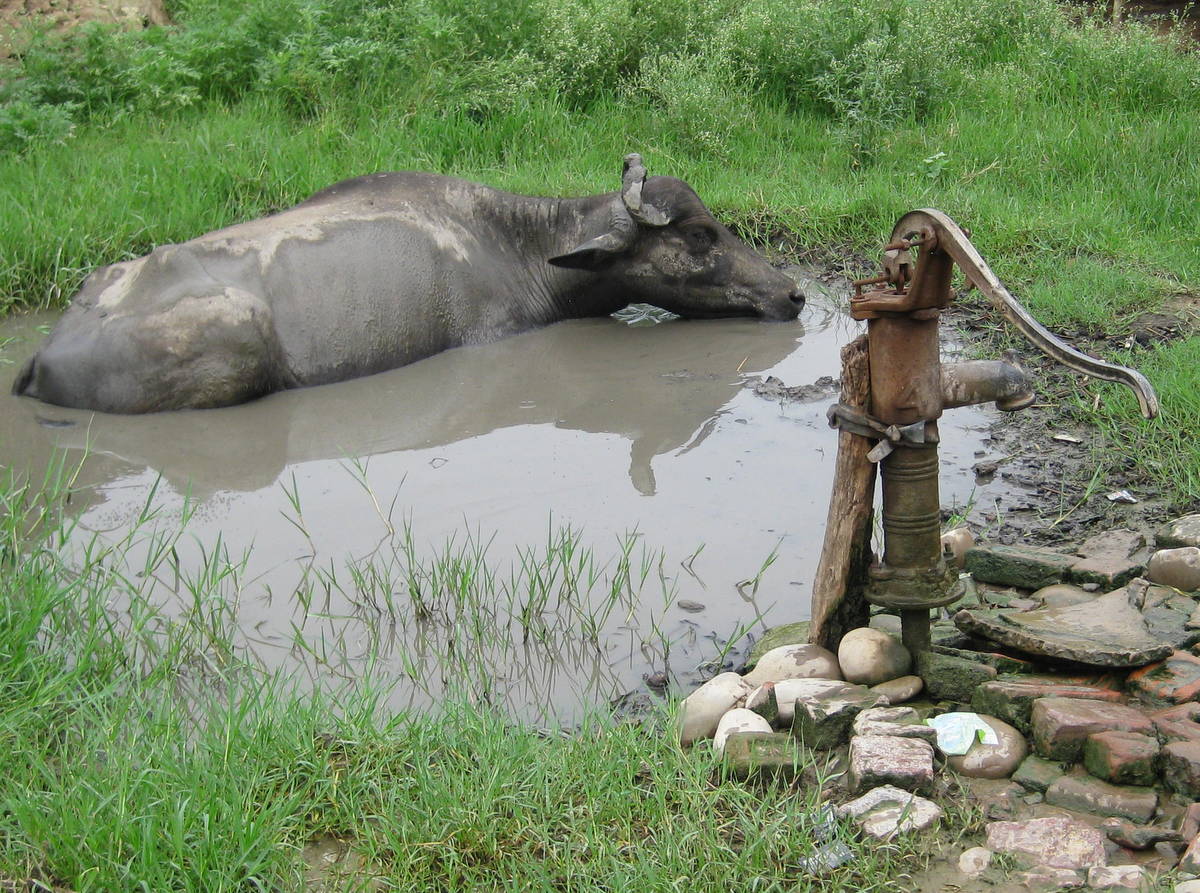 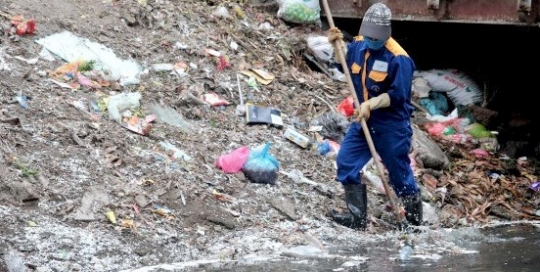 পানি দূষণের উৎস
একক কাজ
◊পানি দূষণের   উৎসগুলোর নাম লিখ।
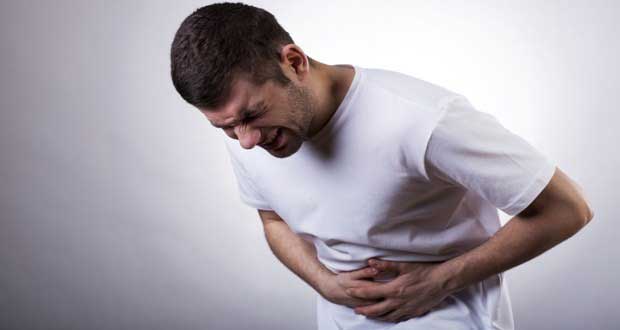 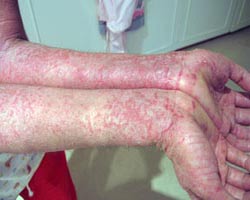 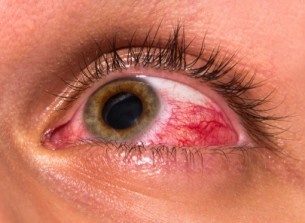 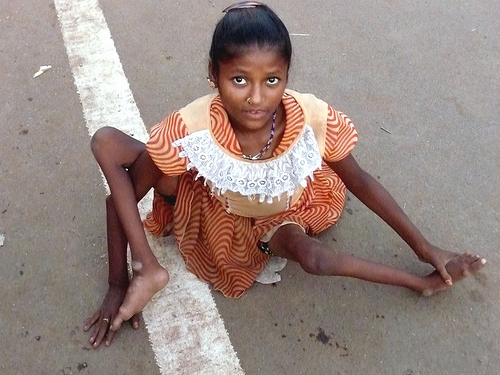 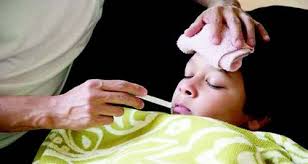 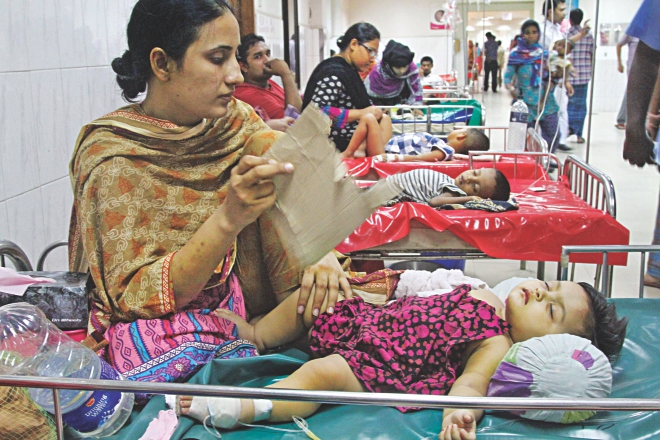 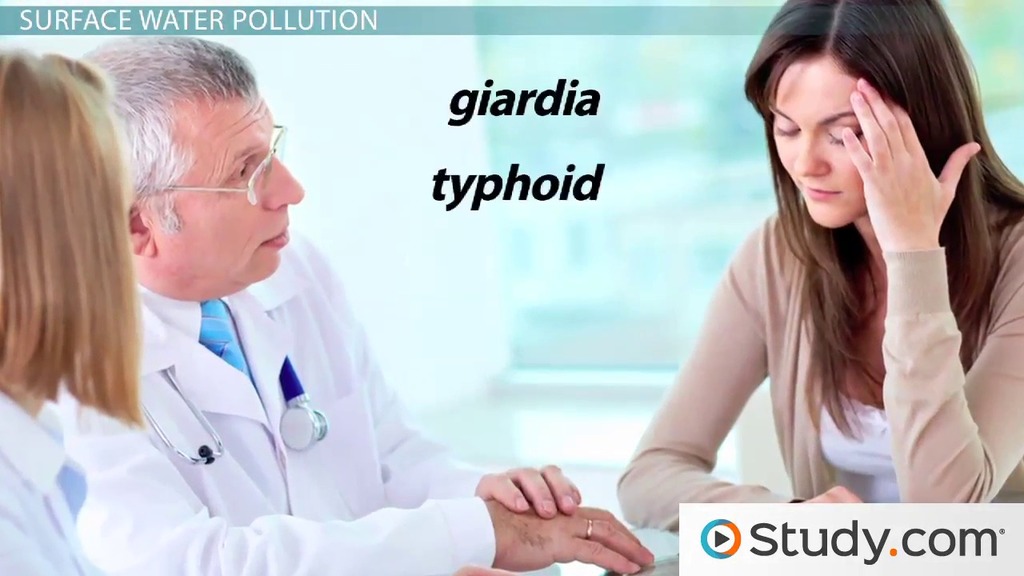 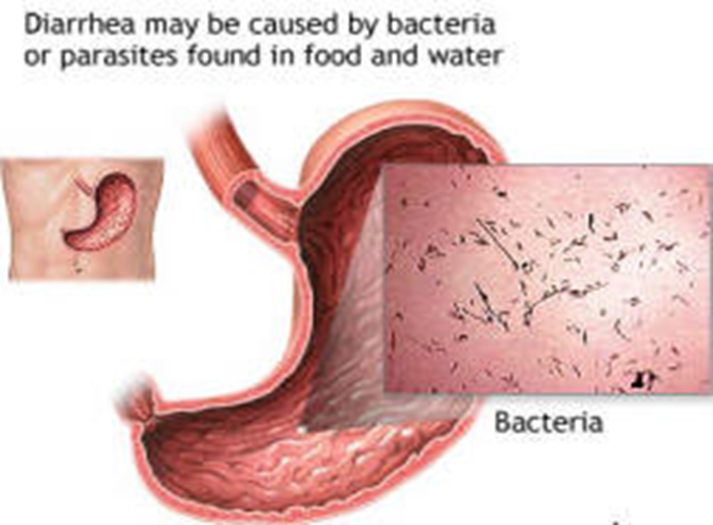 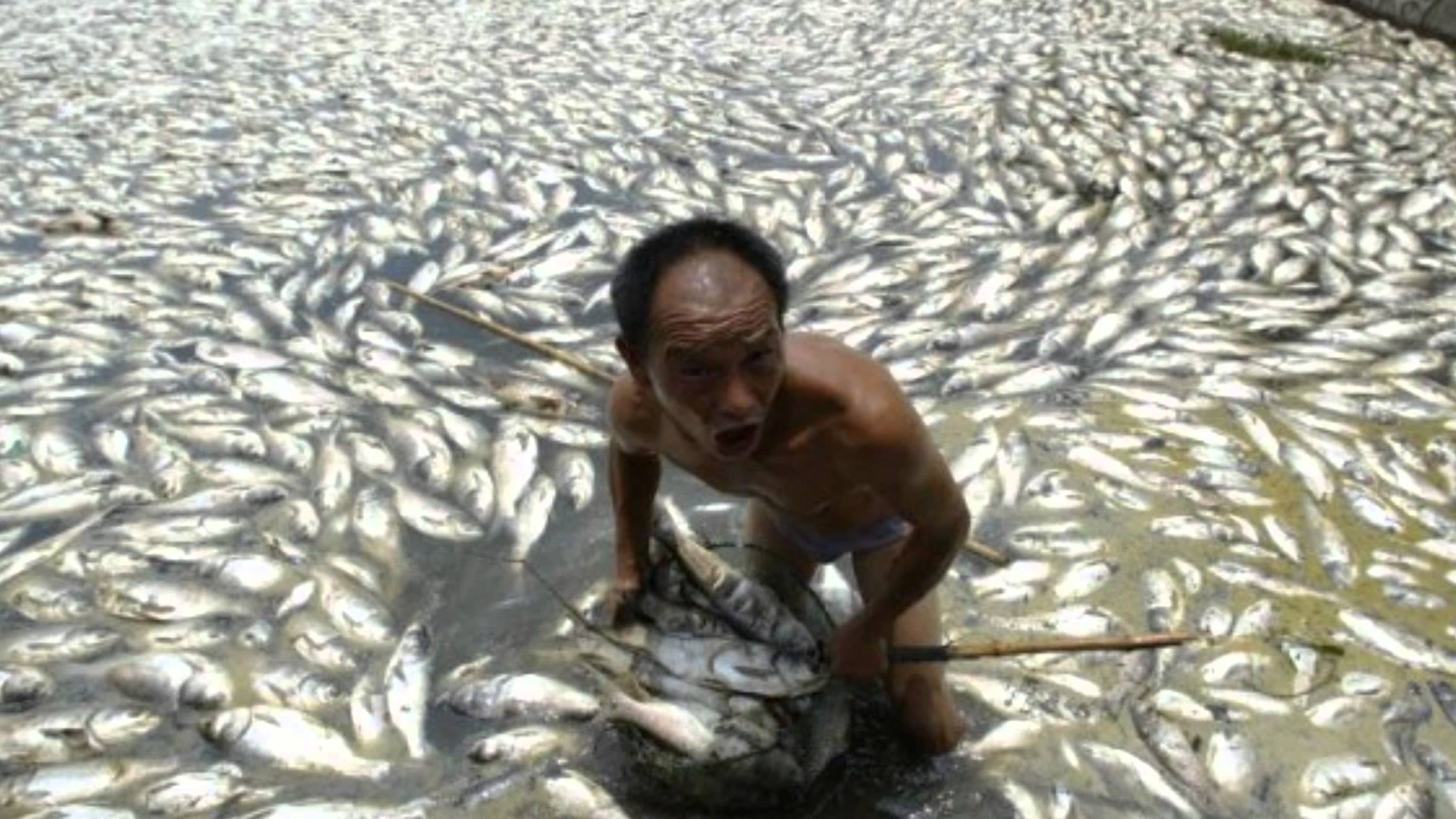 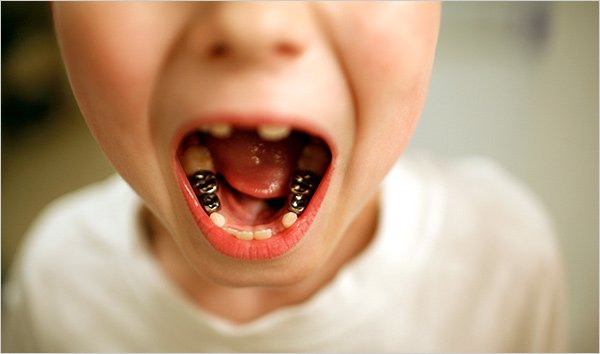 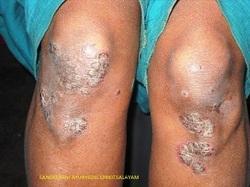 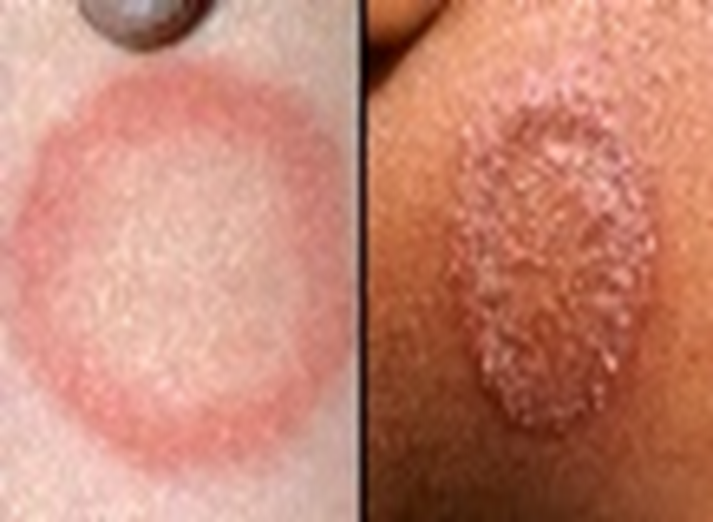 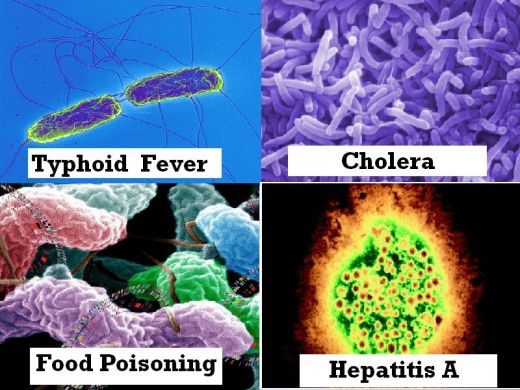 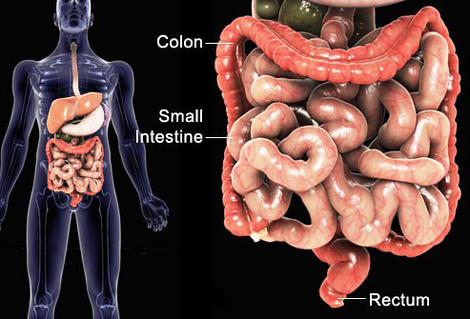 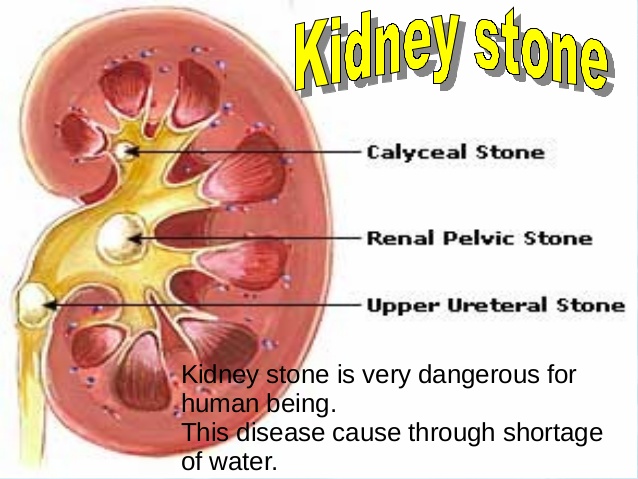 পানি দূষণের ক্ষতিকর প্রভাব
একক কাজ
পানি দূষণের ক্ষতিকর প্রভাবগুলো লিখ।
মূল্যায়ন
১।পানি দূষণের ৩ টি উৎসের নাম বল।

২।পানি দূষণে আক্রান্ত ৫ টি রোগের নাম বল।
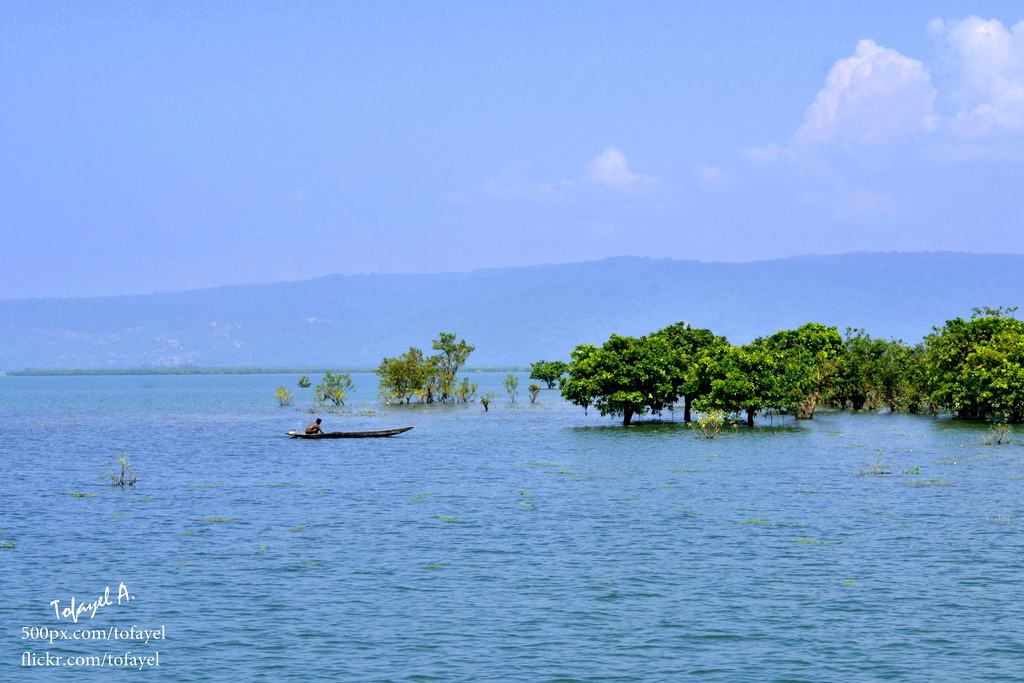 ধন্যবাদ